RHIC pp Setup Status
Haixin Huang
RSC Meeting
01/14/2011
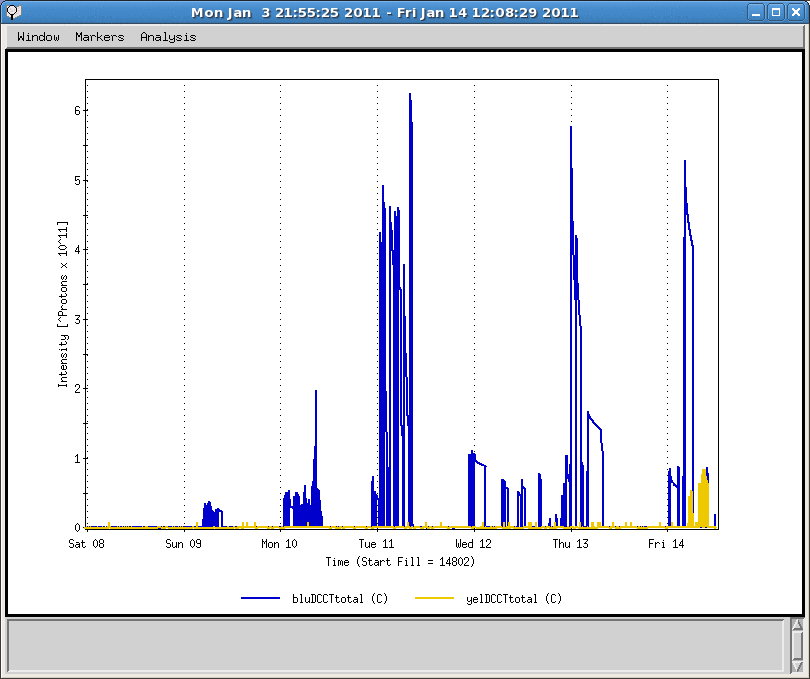 Overview of the week
Yellow injection setup started
Blue polarimeter setup measurements done
First circulating beam with snakes
RF capture with 28MHz cavity
First turn seen in blue
First circulating  yellow beam with snakes
Instrumentation setup, feedback setup
Status
Blue
Injection setup is almost done. Most of the instrumentations were timed in and operational.
CNI polarimeter in Blue setup is almost done. Experts are working on making the device operational
Blue Tune/decoupling feedback system was tested. 
Yellow
Circulating beam with snake on this morning 
Need to do RF capture and instrumentation  setup in following two nights.
3
Haixin Huang
Plan
We will work in next two owl shifts on yellow injection setup (RF capture and instrumentation setup).
Finish all the P/S works. This will take two shifts tomorrow
Yellow instrumentation setup
Tune/decoupling feedback system
CNI polarimeter
Others…
RF group will finish the loop setup tonight. 
Fine tune blue and yellow injection  with STAR magnet on. This should be quick
The near term goal is to start ramp development on Sunday.
9MHz setup at injection is scheduled for Tuesday.
4
Haixin Huang
Tune/Coupling Feedback Works
The working point at injection was too close to 2/3. It has been changed.
5
Haixin Huang
Dispersion Function Measured
6
Haixin Huang
Injection Damper Done
7
Haixin Huang
Emittance from CNI: 16,13 (H,V)
8
Haixin Huang
Example of Profiles: Reasonable Shapes
9
Haixin Huang